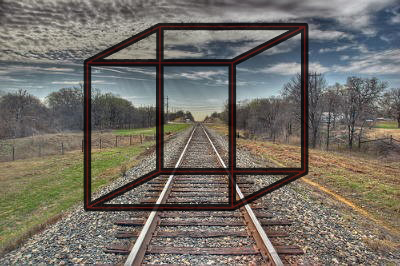 ESPACIO CINEMATOGRÁFICO
“El espacio no lo vemos, lo pensamos” (Rudolph Arnheim)
ESPACIO CINEMATOGRÁFICO
“El espacio no lo vemos, lo pensamos” (Rudolph Arnheim)
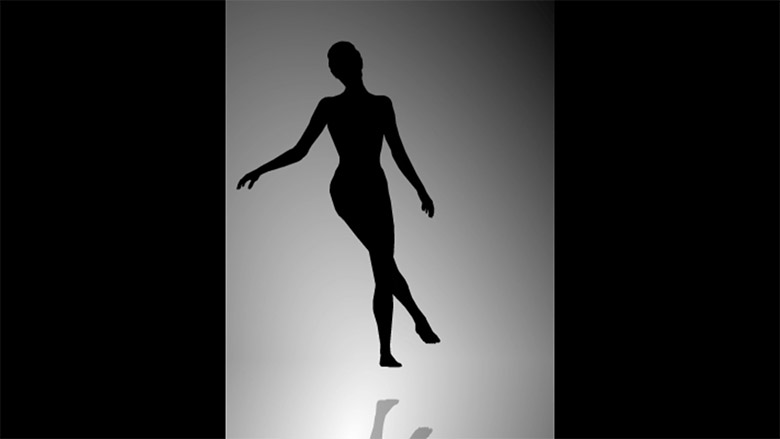 http://www.despazio.net/pelis/silueta.html
ESPACIO CINEMATOGRÁFICO
“El espacio no lo vemos, lo pensamos” (Rudolph Arnheim)
La ilusión mental del espacio

 La percepción de la profundidad y del relieve  (claves monoculares)

 3D

 Herramientas para la construcción del espacio cinematográfico:
 Óptica (distancia focal, profundidad de campo, perspectiva)
 Encuadre, puntos de vista y movimientos de cámara
 Escenografía y puesta en escena (términos, composición)
 Iluminación
 Montaje (continuidad, raccord, proporciones, ritmo)
 Espacio dentro y fuera del cuadro (planificación)

 Interacciones narrativas entre el espacio y el relato
  “El cielo protector”
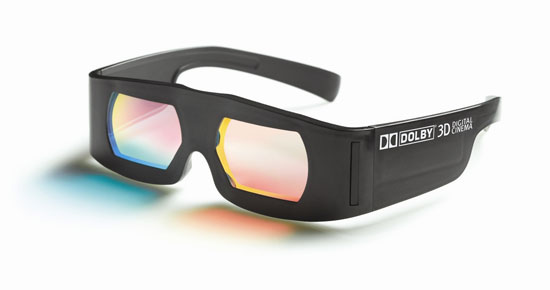